ÉTICA E INTEGRIDAD,                      EN LA FUNCIÓN PÚBLICA	                    Expositor: Luis A. Licera Castañeda
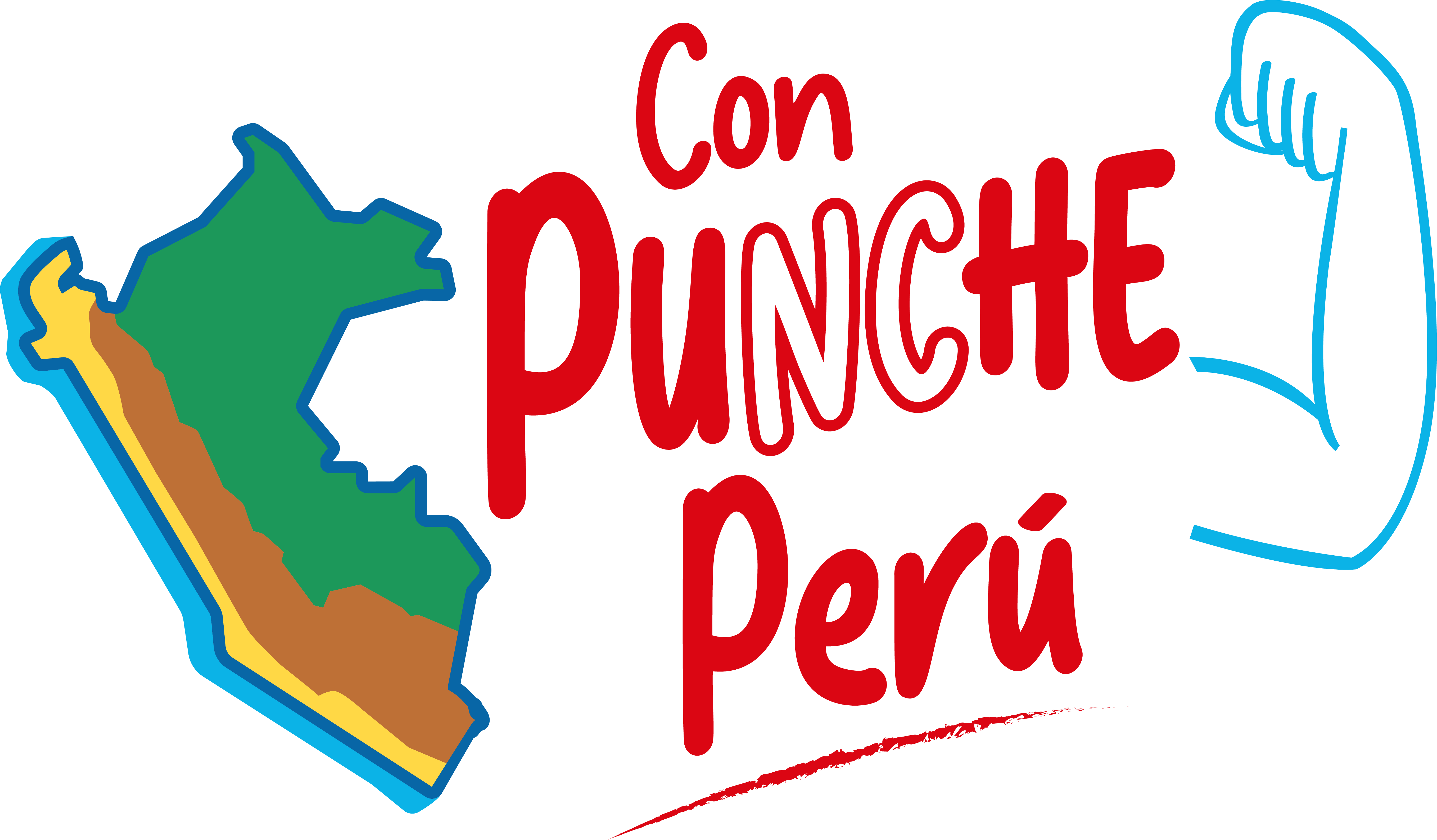 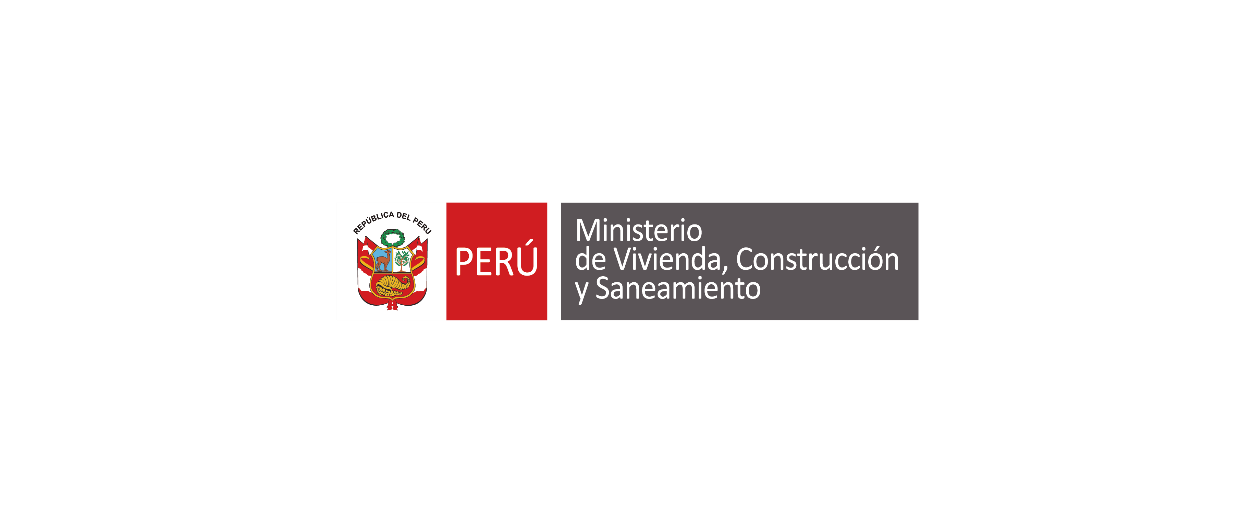 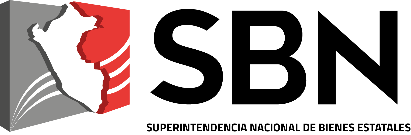 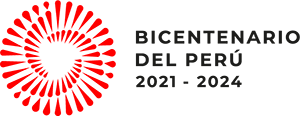 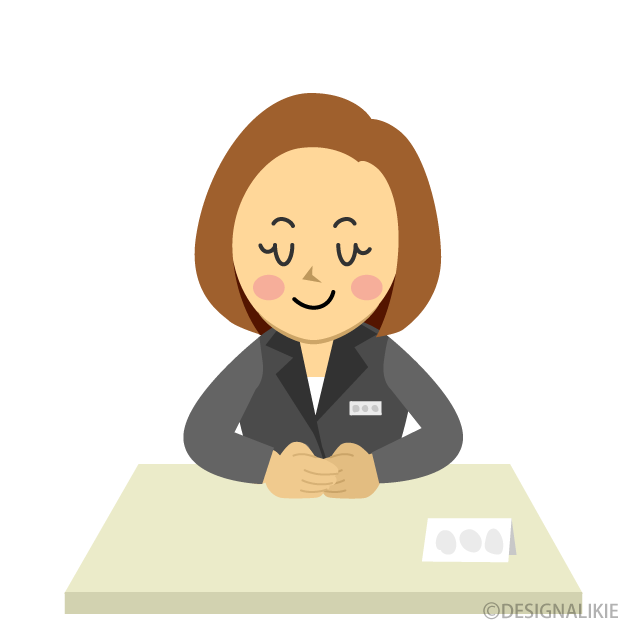 ÉTICA

MORAL
Es un conjunto de normas, valores y creencias aceptadas en una comunidad histórica dada como modelo de conducta y valoración de lo bueno y lo malo.

ÉTICA

Es una disciplina que estudia y analiza los distintos niveles del bien y del mal, relativos a la conducta del ser humano en la sociedad.
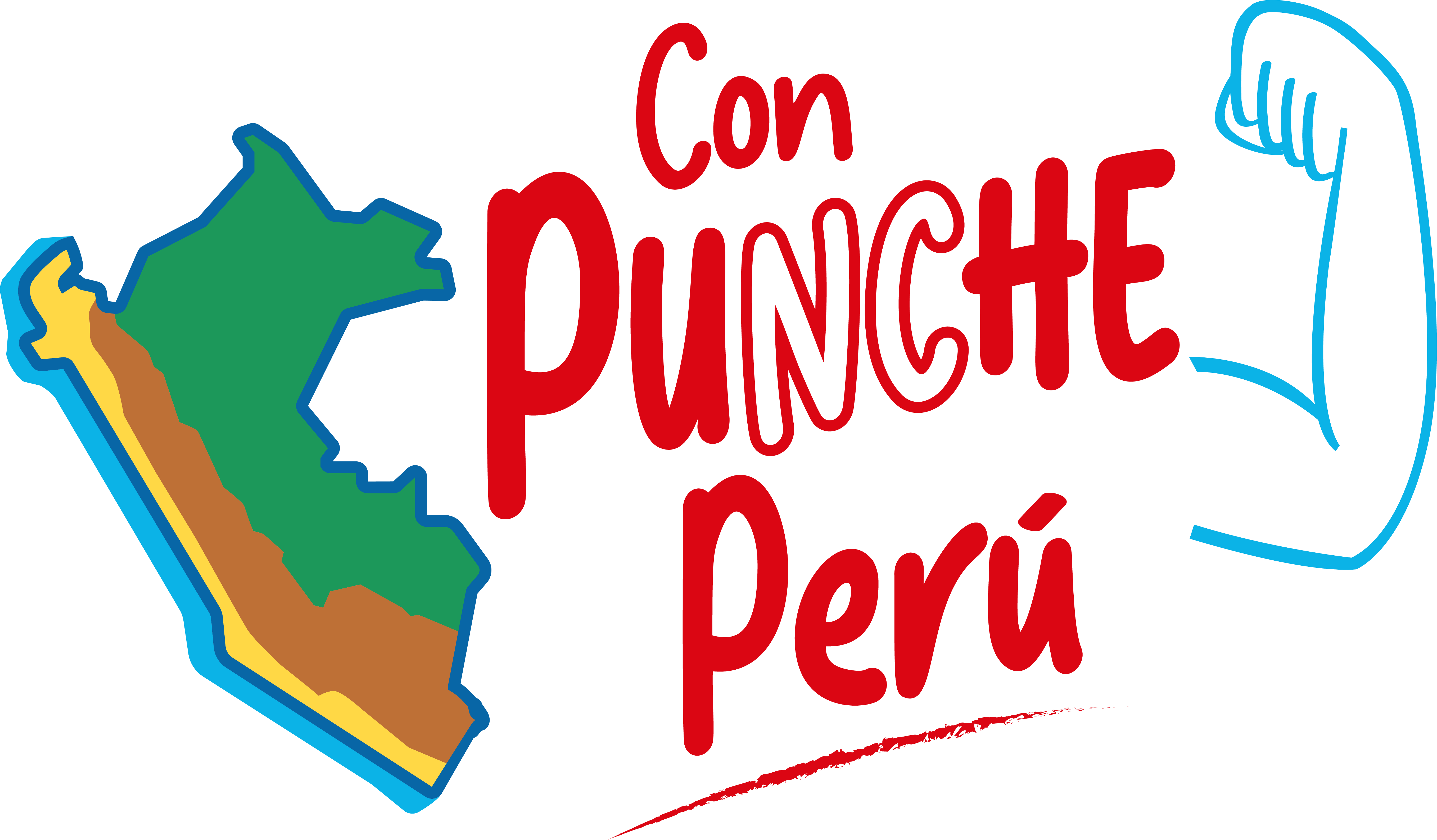 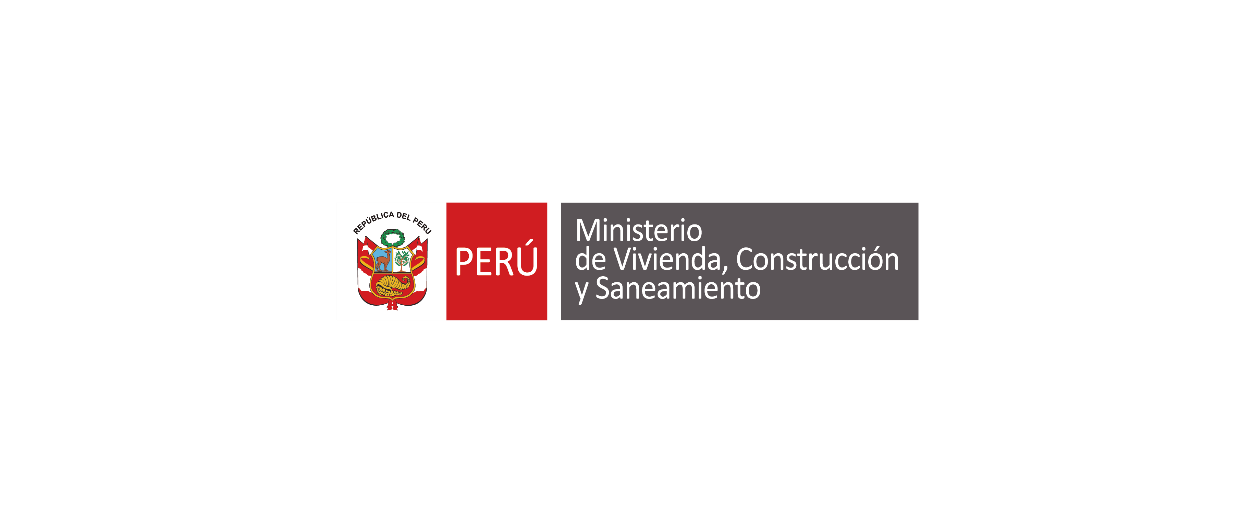 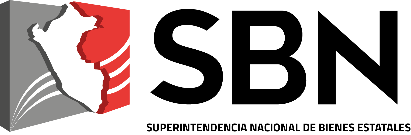 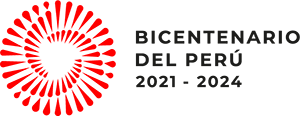 FUENTE: SERVIR
LEY DEL CÓDIGO DE ÉTICA DE LA FUNCIÓN PÚBLICA

Se aplica a todos los que desarrollan función pública
Para efectos del presente Código se considera como empleado público a todo funcionario o servidor de las entidades de la Administración Pública..
Para tal efecto no importa el régimen jurídico de la entidad en la que se preste servicios, ni el régimen laboral o al de contratación al que esté sujeto.
El Ingreso a la función Pública implica tomar conocimiento del presente Código y asumir el compromiso de su debido cumplimiento.
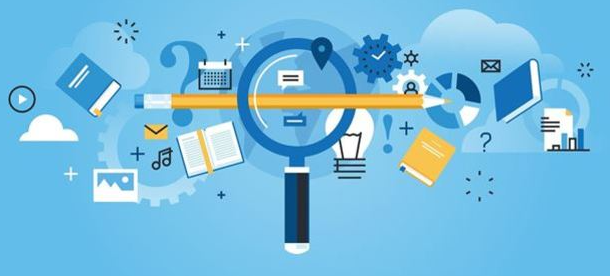 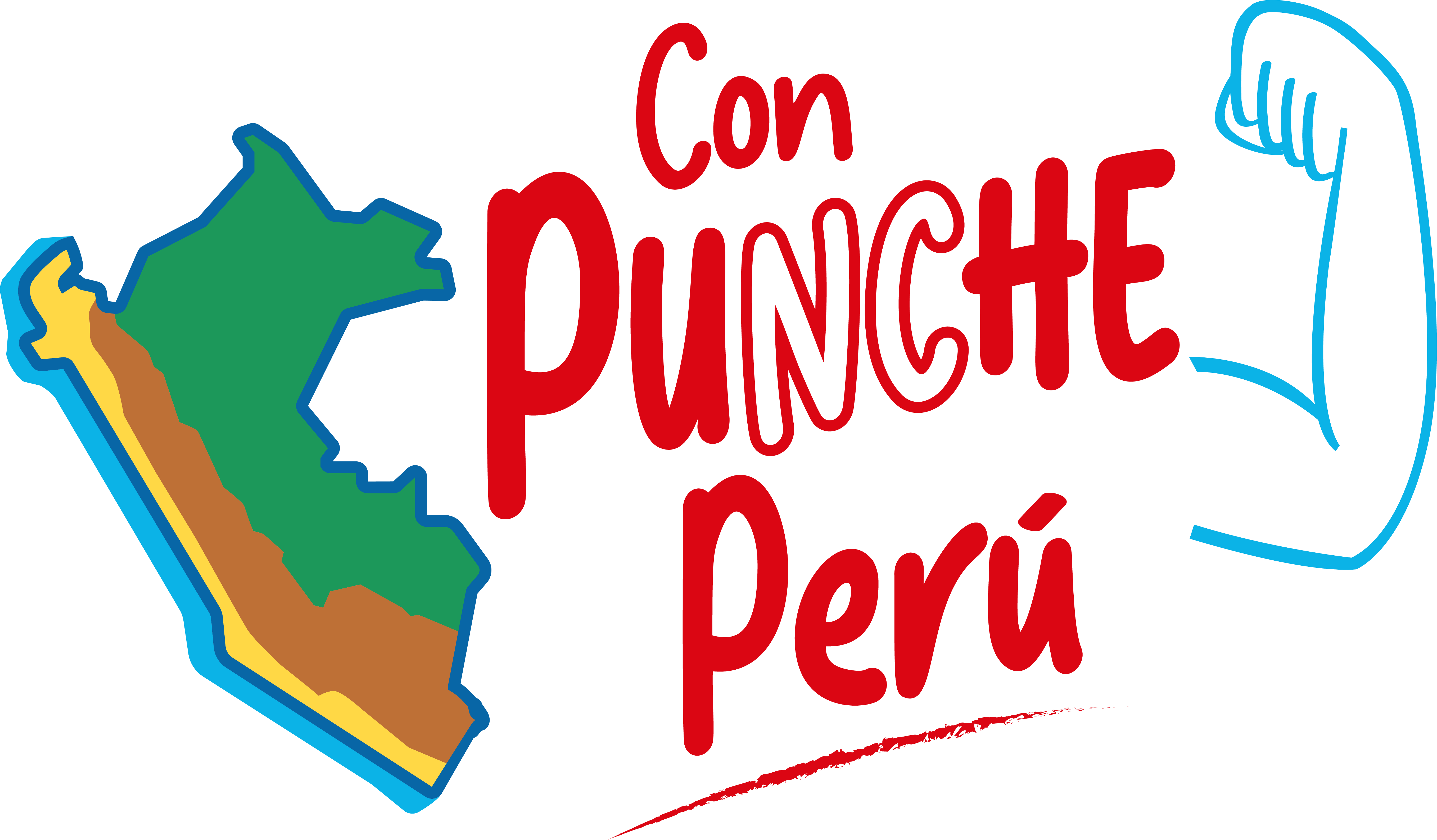 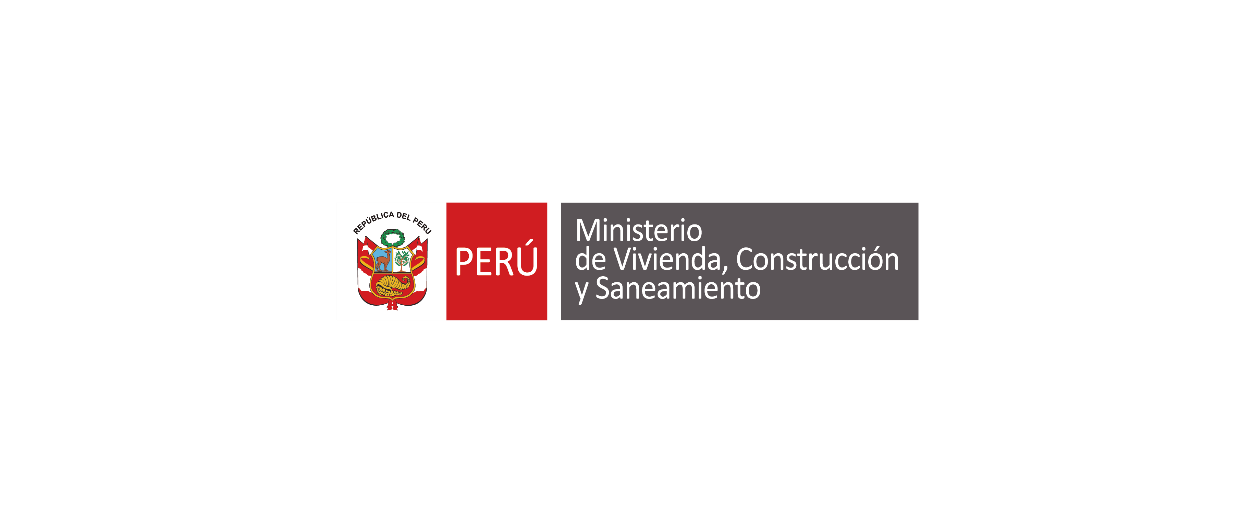 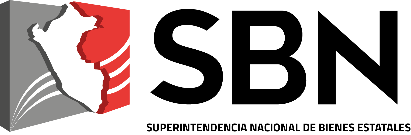 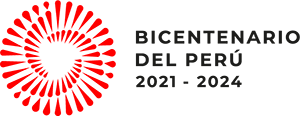 FUENTE: SERVIRS
Principios de la Ley del Código de Ética
Respeto
	Adecua su conducta hacia el respeto de la Constitución y las Leyes, garantizando que en todas las fases del proceso de toma de decisiones o en el cumplimiento de los procedimientos administrativos, se respeten los derechos a la defensa y al debido procedimiento.
2. Probidad
	Actúa con rectitud, honradez y honestidad, procurando satisfacer el interés general y desechando todo provecho o ventaja personal, obtenido por sí o por interpósita personal.
.3. Eficiencia
Brinda calidad en cada una de las funciones a su cargo, procurando obtener una capacitación solida permanente.
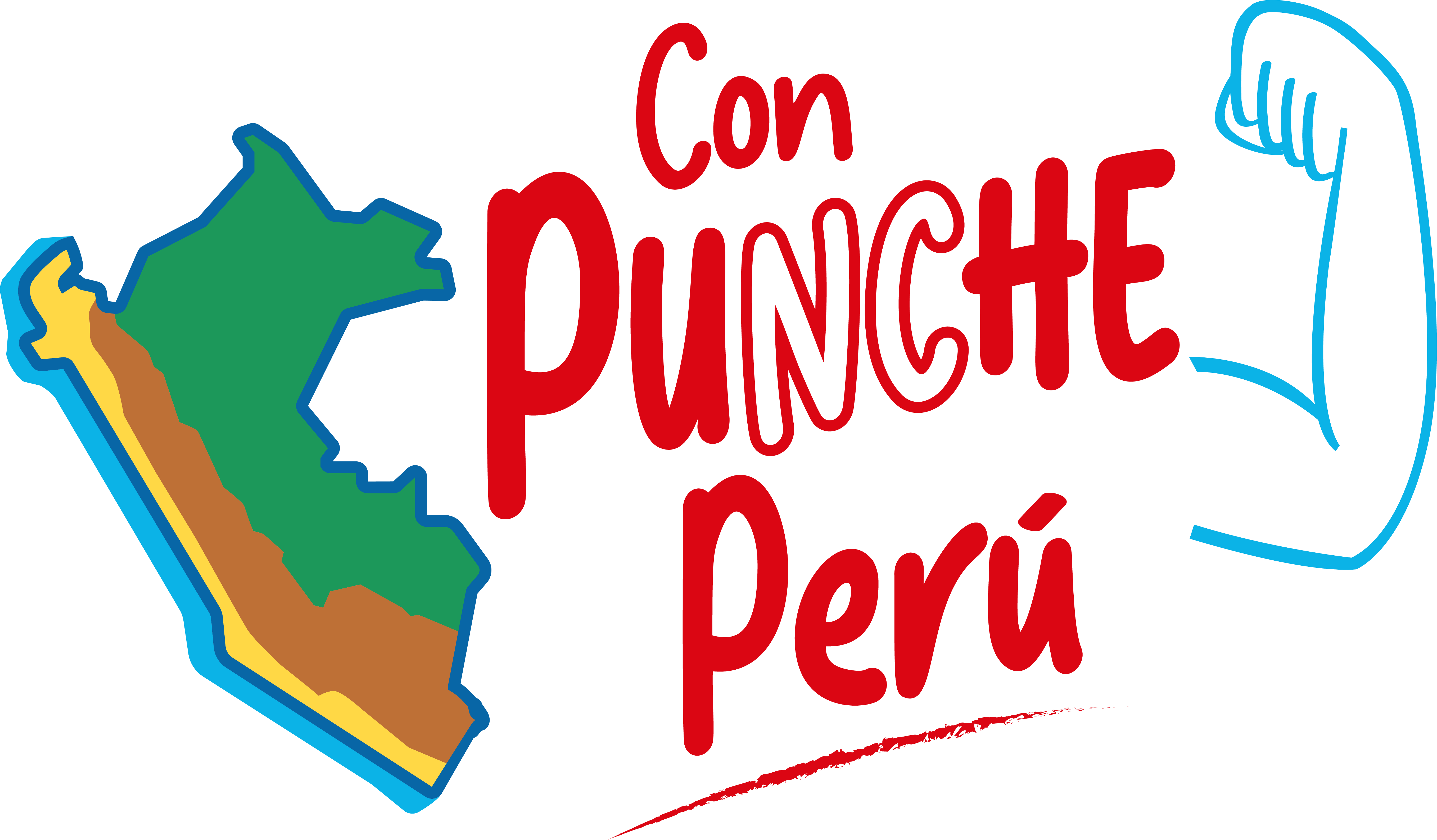 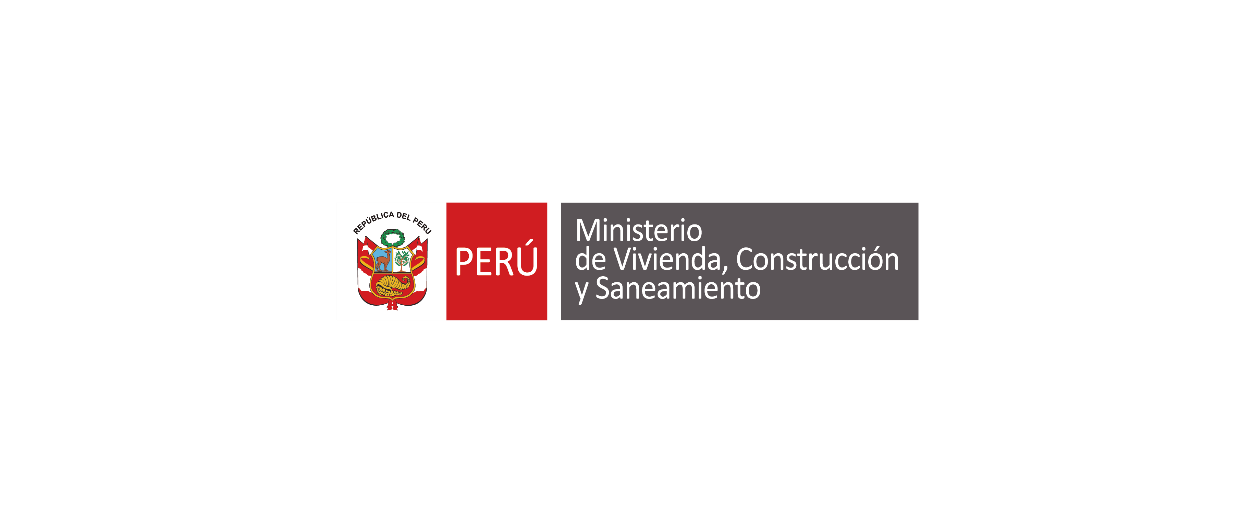 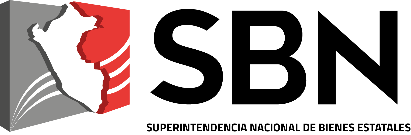 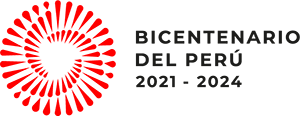 FUENTE: SERVIR
Principios de la Ley del Código de Ética
4. Idoneidad
	Entendida como una aptitud técnica, legal y moral, en condición esencial para el acceso y ejercicio de la función pública. El servidor público debe propender a una formación sólida acorde a la realidad, capacitándose permanentemente para el debido cumplimiento de sus funciones.
5. Veracidad
	se expresa con autenticidad en las relaciones funcionales con todos los miembros de su institución y con la ciudadanía y contribuyente al esclarecimiento de los hechos.
6. Lealtad y obediencia
Actúa con fidelidad y solidaridad hacia todos los miembros de su institución, cumpliendo las ordenes que le imparta el superior jerárquico competente, en la medida que reúnan las formalidades del caso y tengan por objeto la realización de actos de servicio que se vinculen con las funciones a su cargo.
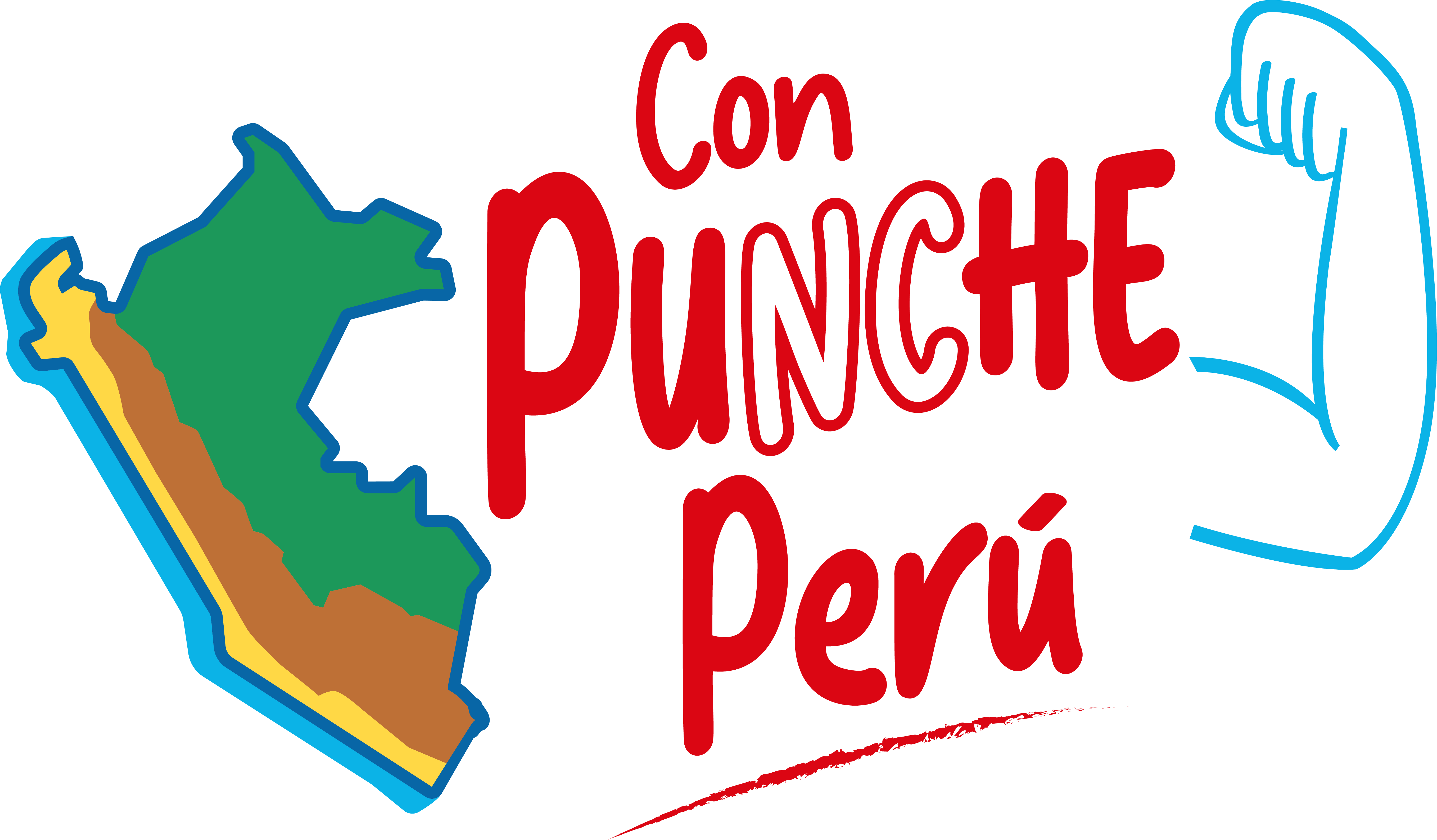 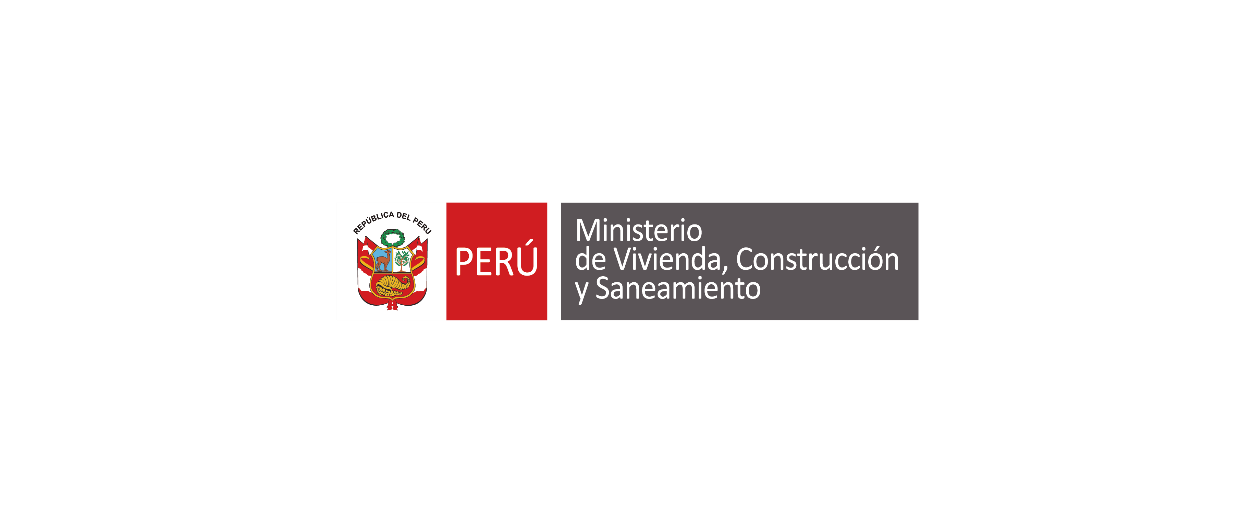 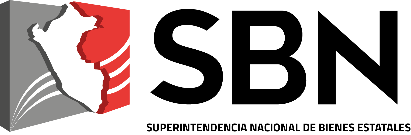 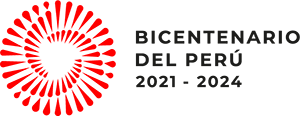 FUENTE: SERVIR
Principios de la Ley del Código de Ética
7. Justicia y Equidad
	Tiene permanente disposición para el cumplimento de sus funciones, otorgando a cada uno lo que es debido, actuando con equidad en sus relaciones con el Estado, con el administrado, con sus superiores, con sus subordinados y con la ciudadanía en general.

8. Lealtad al Estado de Derecho
	El Funcionario de confianza debe lealtad a la Constitución y al Estado de Derecho. Ocupar cargos de confianza en regímenes de facto, es causal de cese automático e inmediato de la función.
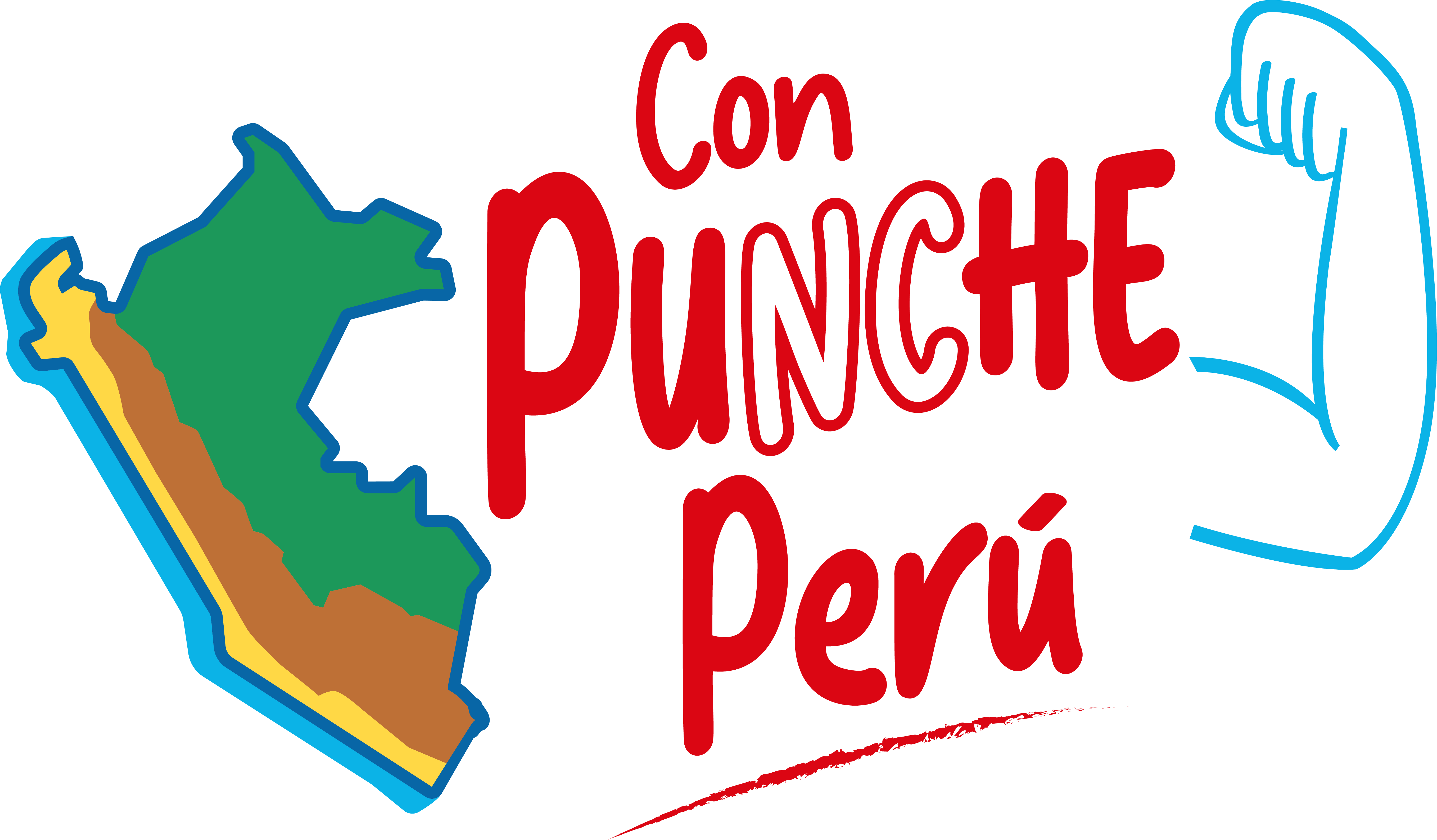 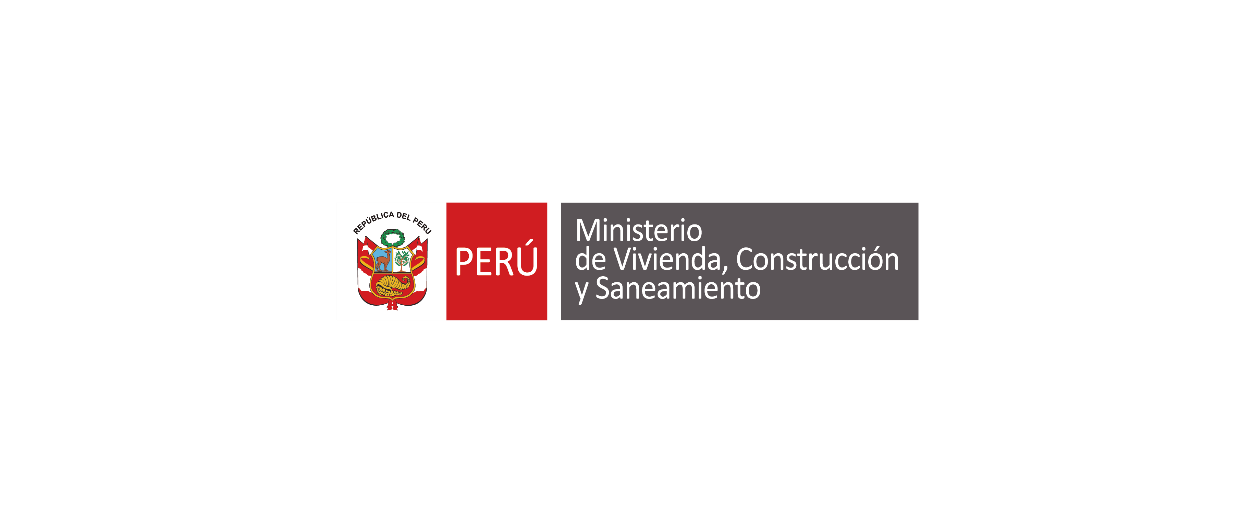 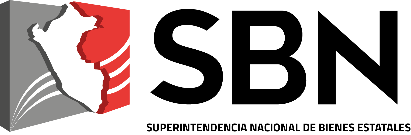 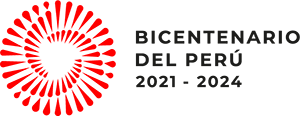 FUENTE: SERVIR
Deberes de la Función Pública respecto de la Ley del Código de Ética
1. Neutralidad
	Debe actuar con absoluta imparcialidad política, económica o de cualquier otra índole en el desempeño de sus funciones, demostrando independencia a sus vinculaciones con personas, partidos políticos o instituciones.
2. Transparencia
	Debe ejecutar los actos del servicio de manera transparente, ello implica que dichos actos tienen en principio carácter público y son accesibles al conocimiento de toda persona natural o jurídica. El servicio público debe de brindar y facilitar información fidedigna, completa y oportuna.
3. Discreción
	Debe guardar reserva respecto de hechos o informaciones de los que tenga conocimiento con motivo o en ocasión del ejercicio de sus funciones, sin perjuicio de los deberes y las responsabilidades que le corresponden en virtud de las normas que regulan el acceso y la transparencia de la información pública.
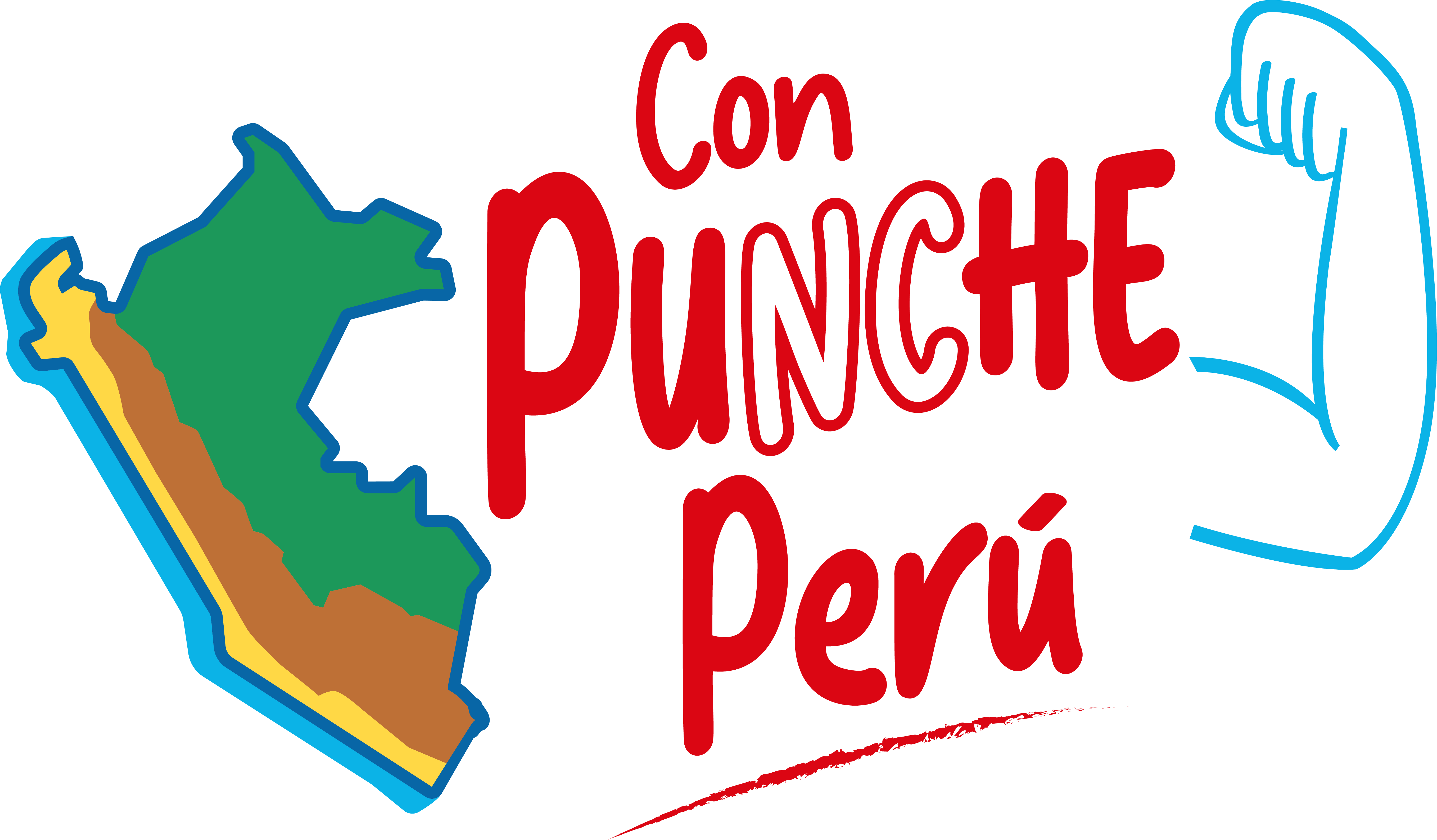 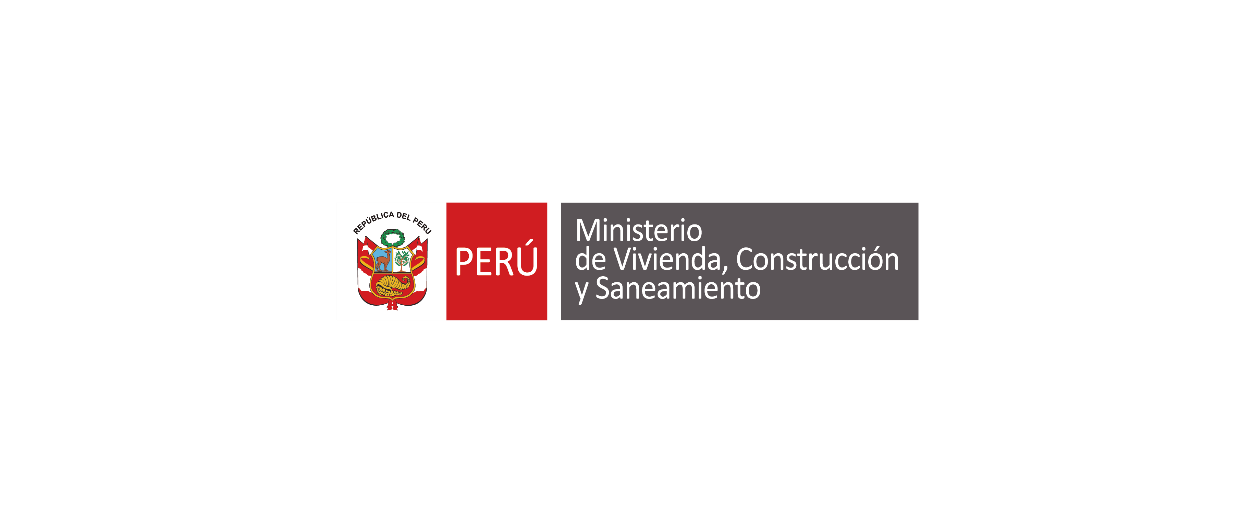 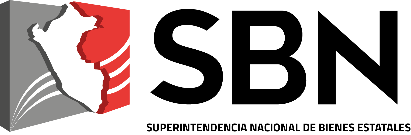 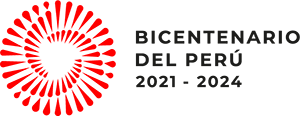 FUENTE: SERVIR
Deberes de la Función Pública respecto de la Ley del Código de Ética
4. Ejercicio Adecuado del Cargo
Con motivo o en ocasión del ejercicio de sus funciones el servidor público no debe adoptar represalias de ningún tipo o ejercer coacción alguna contra otros servidores públicos u otras personas.

5. Uso Adecuado de los bienes del Estado
	Debe proteger y conservar los bienes del Estado, debiendo utilizar los que le fueran asignados para el desempeño de sus funciones de manera racional, evitando su abuso, derroche o desaprovechamiento, sin emplear o permitir que otros empleen los bienes del Estado para fines particulares o propósitos que no sean aquellos para los cuales hubieran sido específicamente destinados.
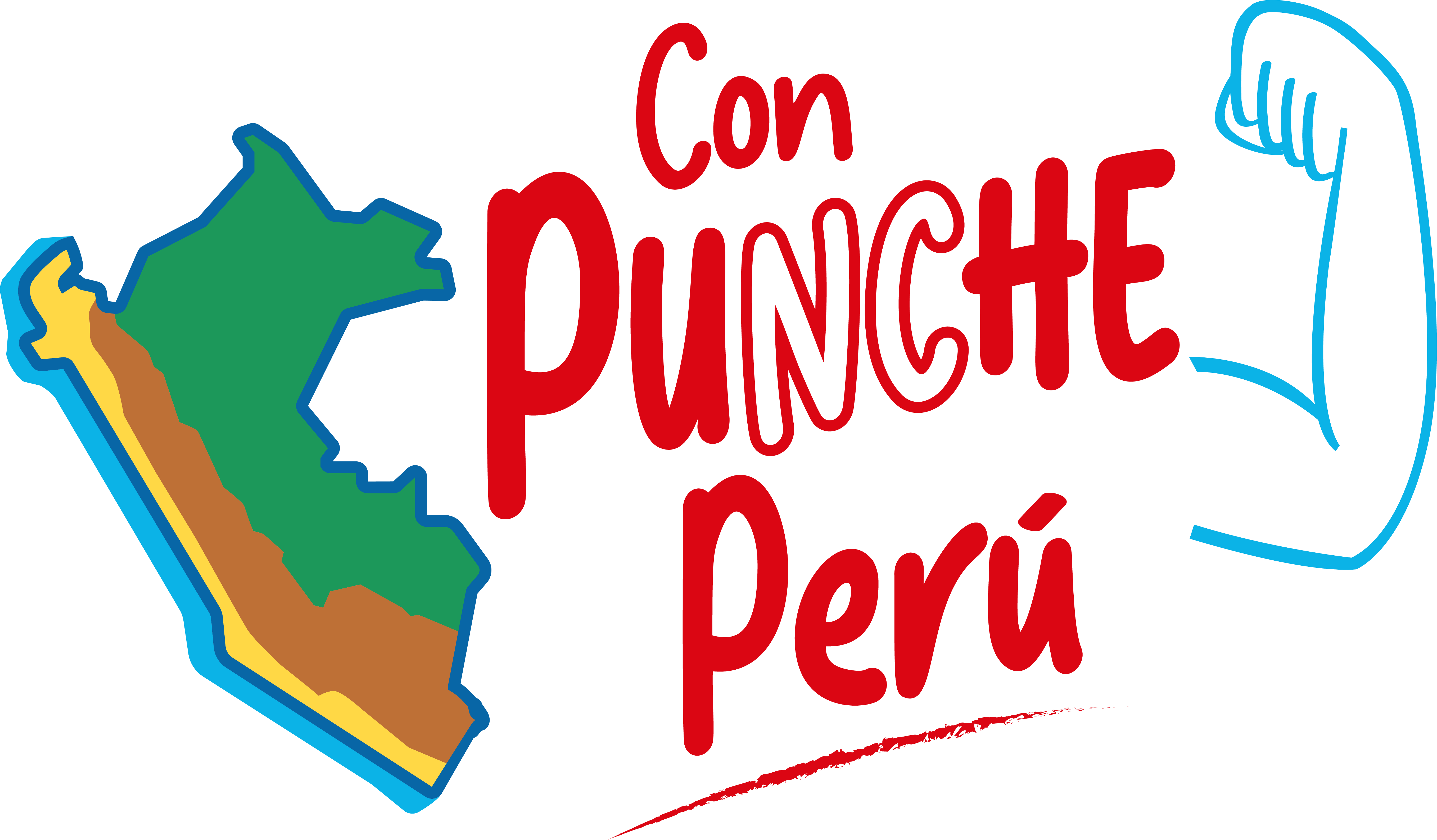 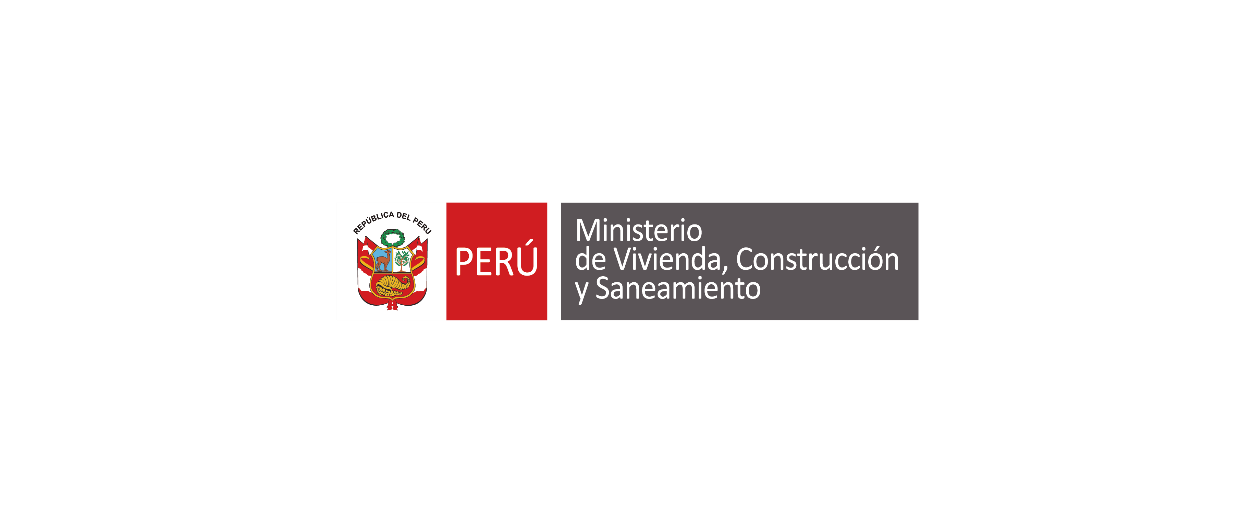 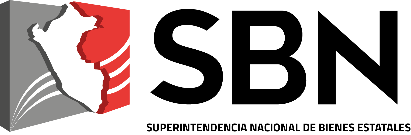 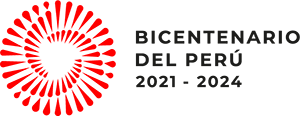 FUENTE: SERVIR
Deberes de la Función Pública respecto de la Ley del Código de Ética
6. Responsabilidad
Todo servidor público debe desarrollar sus funciones a cabalidad y en forma integral, asumiendo con pleno respeto a su función pública.

    Situaciones Extraordinarias
	El Servidor público puede realizar aquellas tareas que  por su naturaleza o modalidad no sean las estrictamente inherentes a su cargo, siempre que ellas resulten necesarias para mitigar, neutralizar o superar las dificultades que se enfrentan.

Todo servidor público debe respetar los derechos de los administrados establecidos en el articulo 55 de la Ley N° 27444, Ley del Procedimiento Administrativo General.
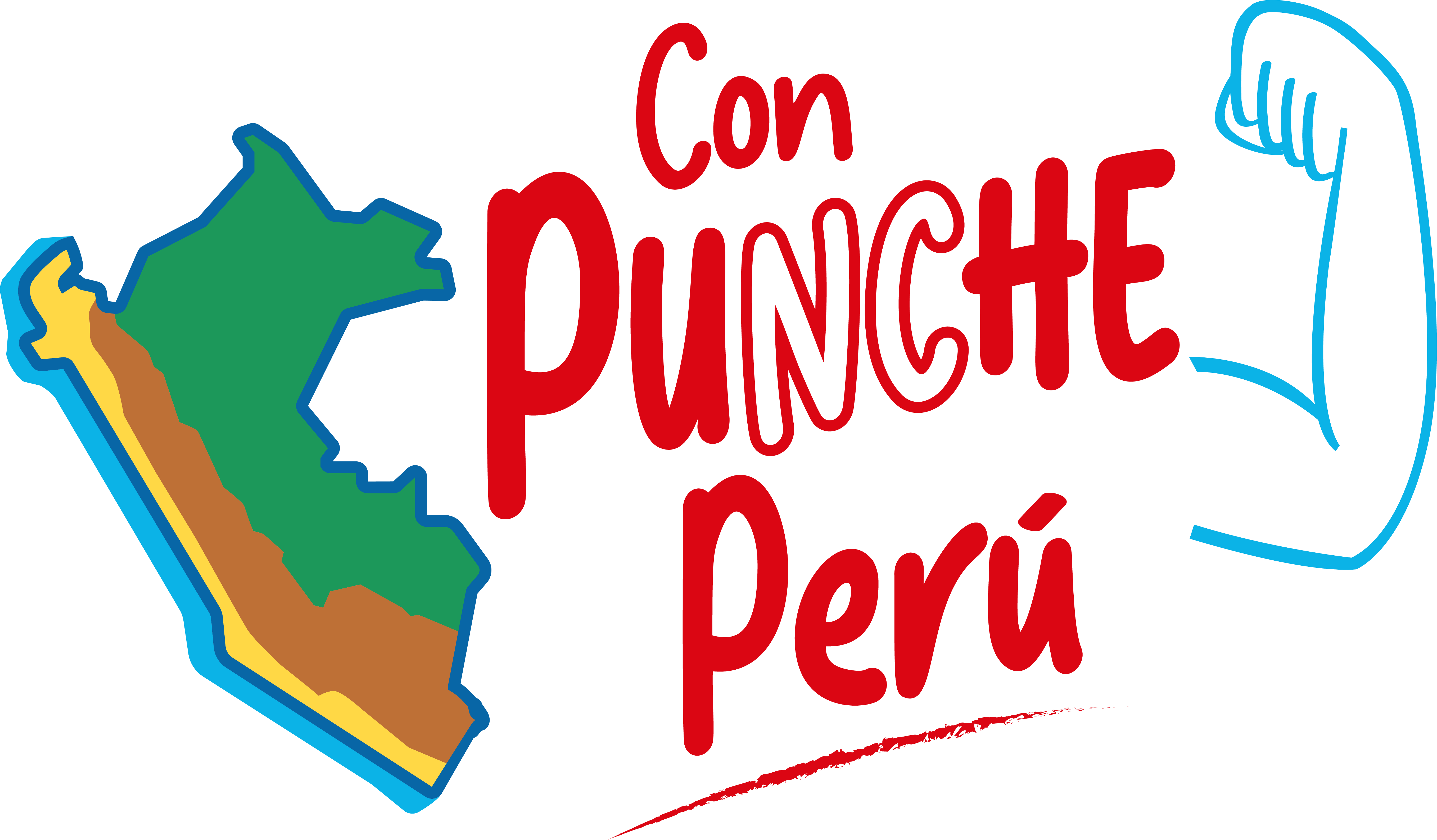 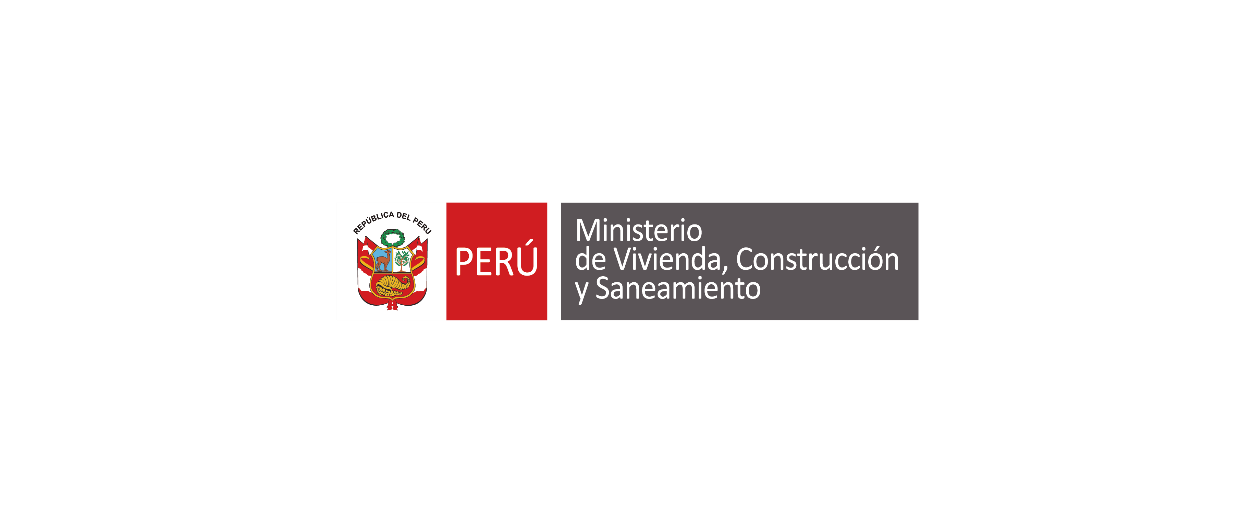 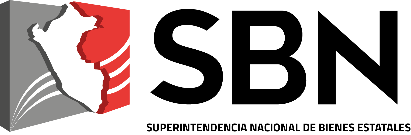 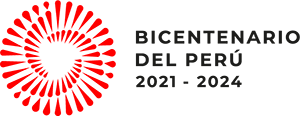 FUENTE: SERVIR
Prohibiciones Éticas
1. Mantener Intereses de Conflictos
Mantener relaciones o de aceptar situaciones en cuyo contexto sus intereses personales, laborales, económicos o financieros pudieran estar en conflicto con el cumplimiento de los deberes y funciones del cargo.

2. Obtener Ventajas Indebidas
	Obtener o procurar beneficios o ventajas indebidas, para sí o para otros, mediante el uso de su cargo, autoridad, influencia o apariencia de influencia.

Realizar Actividades de Proselitismo Político
Realizar actividades de proselitismo político a través de la situación de sus funciones o por medio de la utilización de infraestructura, bienes o recursos públicos, ya sea a favor o en contra de partidos u organizaciones políticas o candidatos.
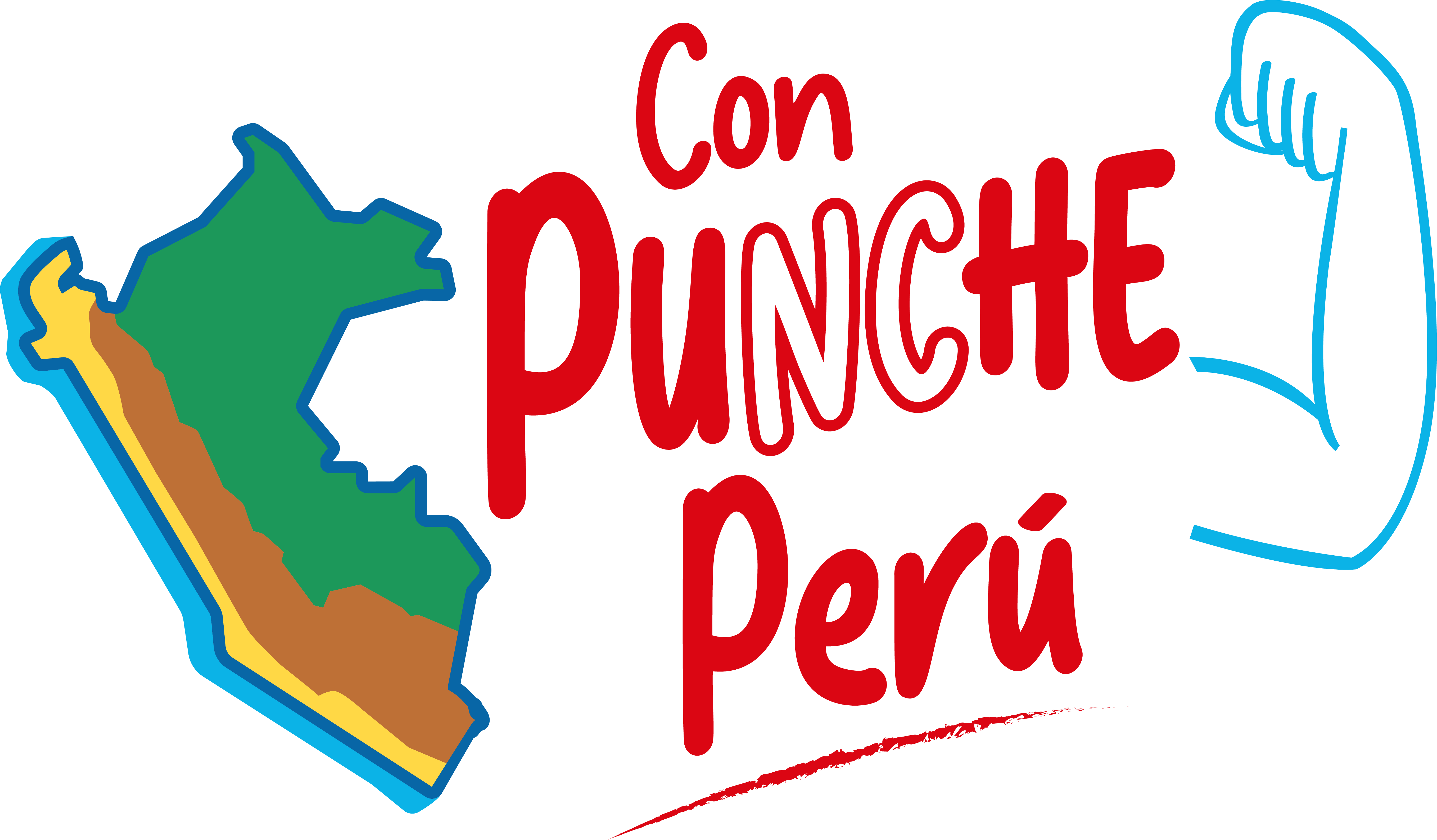 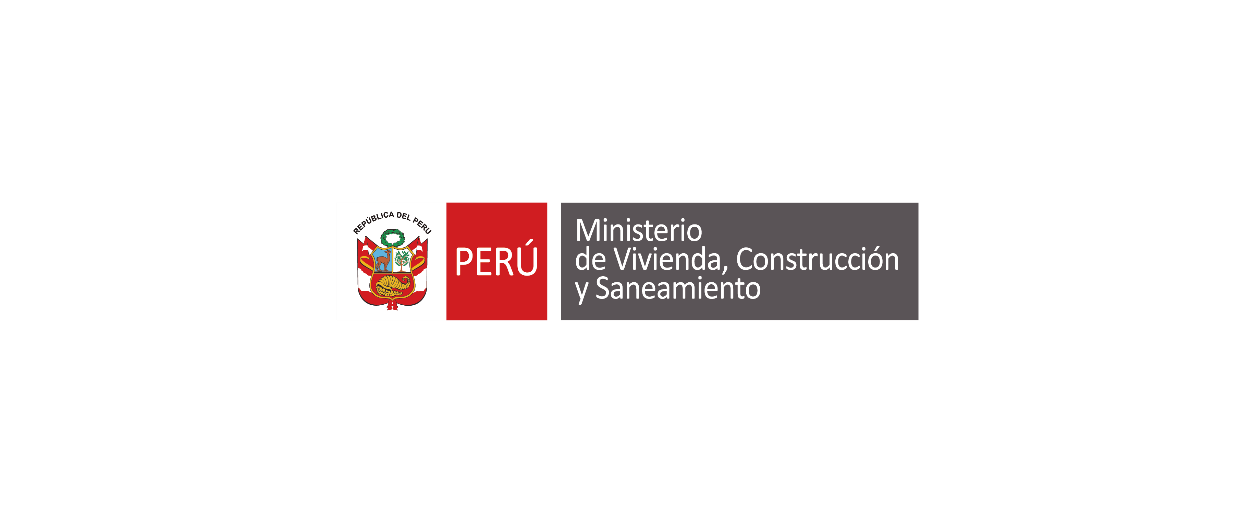 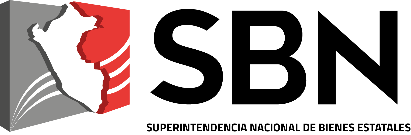 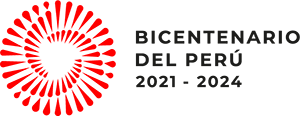 FUENTE: SERVIR
Prohibiciones Éticas
4. Hacer mal Uso de Información Privilegiada
Participar en transacciones u operaciones financieras utilizando información privilegiada de la entidad a la que pertenece o que pudiera tener acceso a ella por su condición o ejercicio del cargo que desempeña, ni debe permitir el uso impropio de dicha información para el beneficio de algún interés.

5. Presionar, Amenazar y/o Acosar
	Ejecutar presiones, amenazas o acoso sexual contra oros servidores públicos u 	subordinados que puedan afectar la dignidad de la persona o inducir a la realización de 	acciones dolosas.
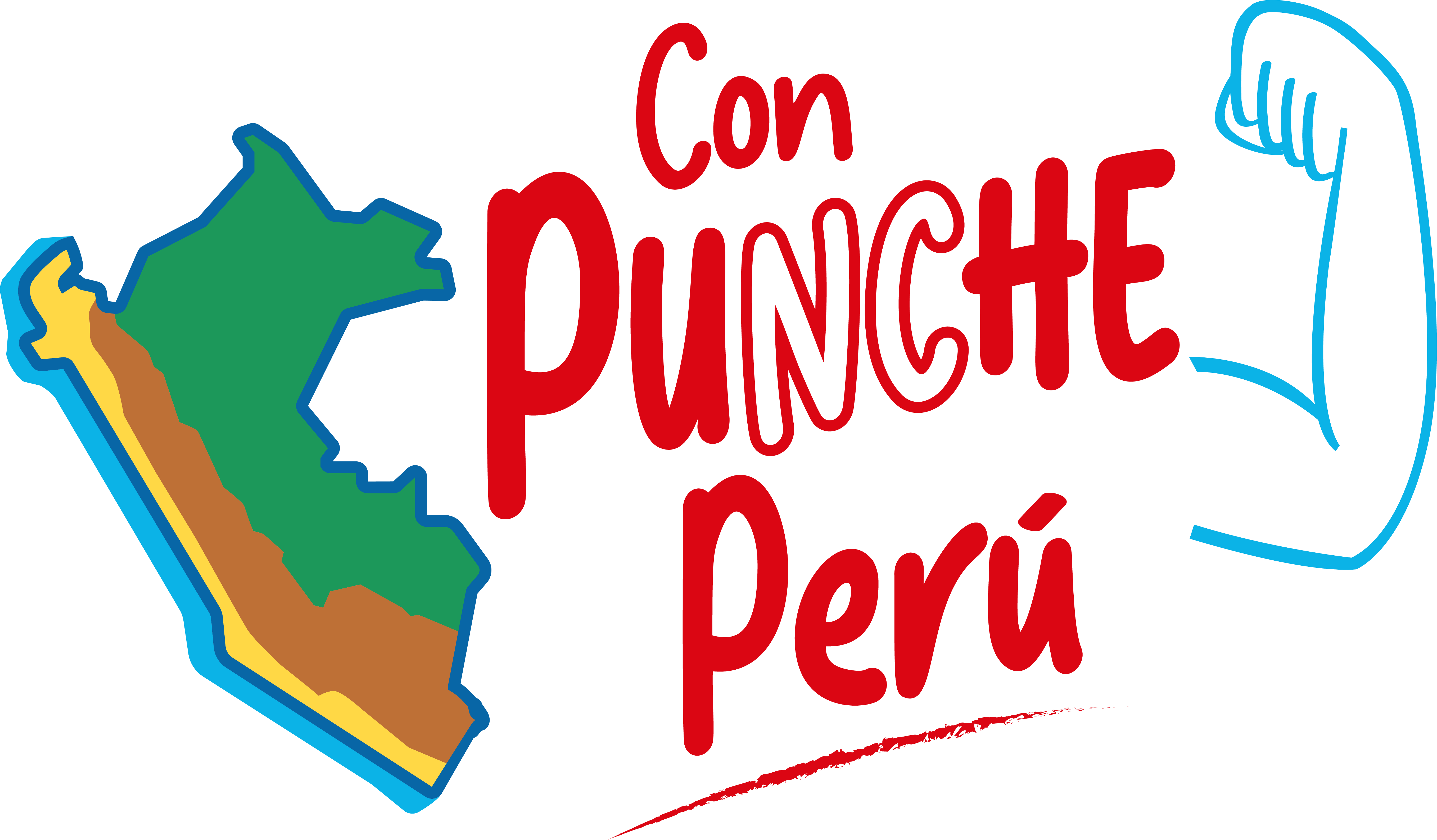 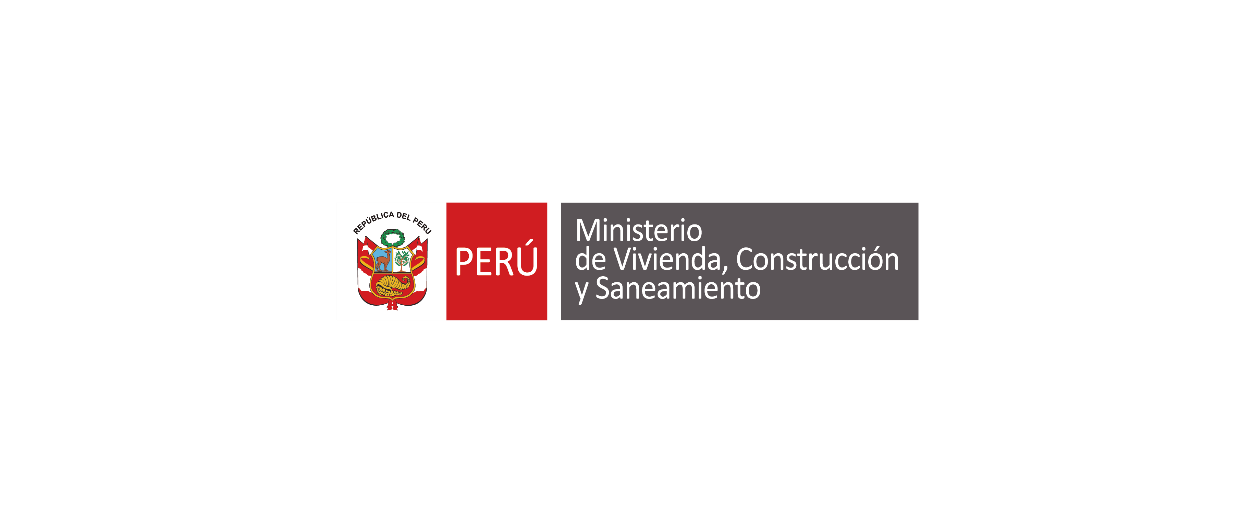 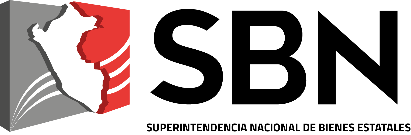 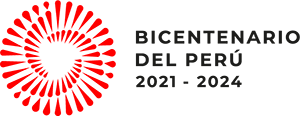 FUENTE: SERVIR
INTEGRIDAD

La Integridad pública, se refiere a la alineación consistente con, y el cumplimiento de,

- Valores
- Principios
- Normas Éticos

Para mantener y dar prioridad a los intereses públicos, por encima de los intereses privados, en el sector público.
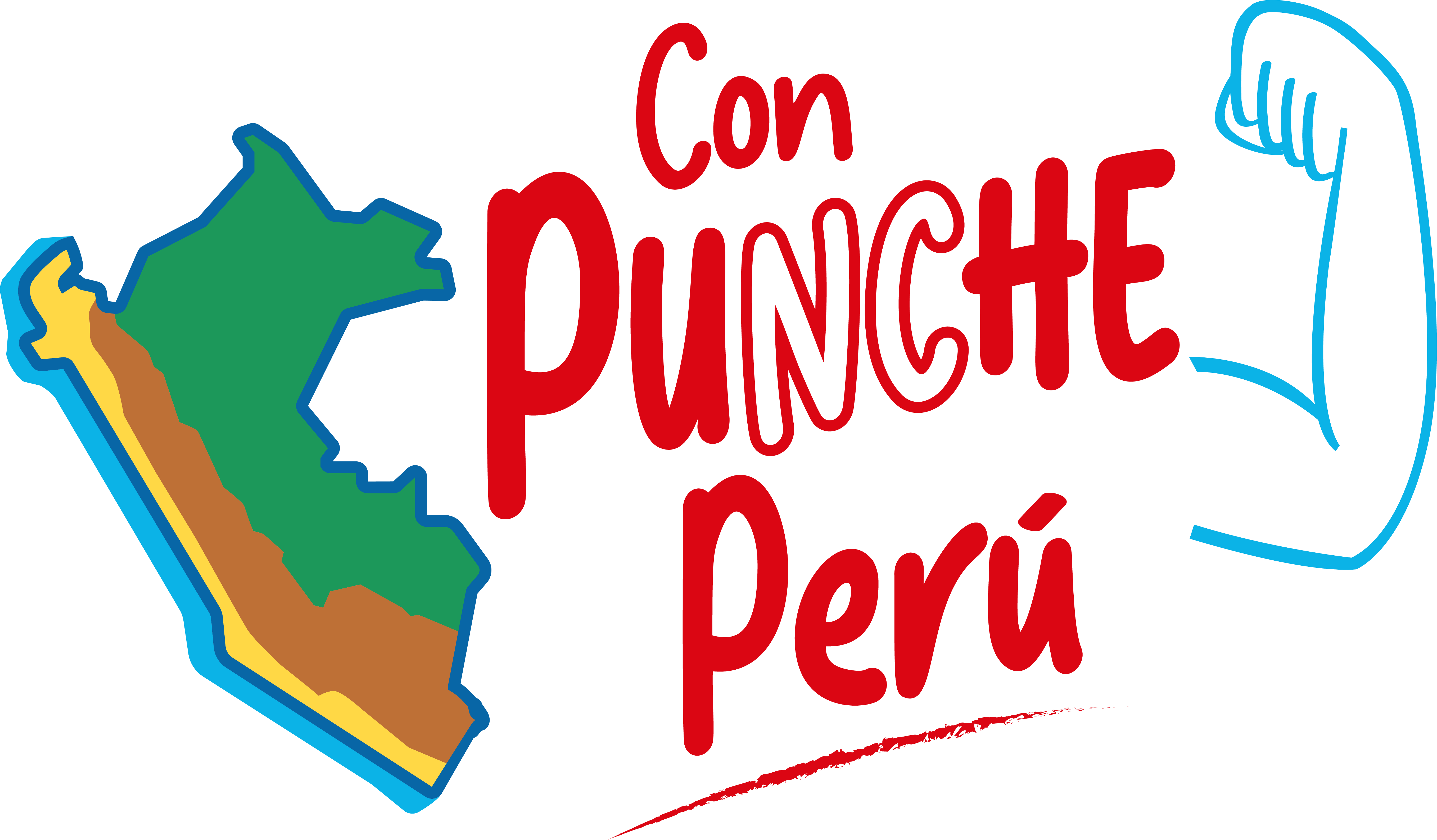 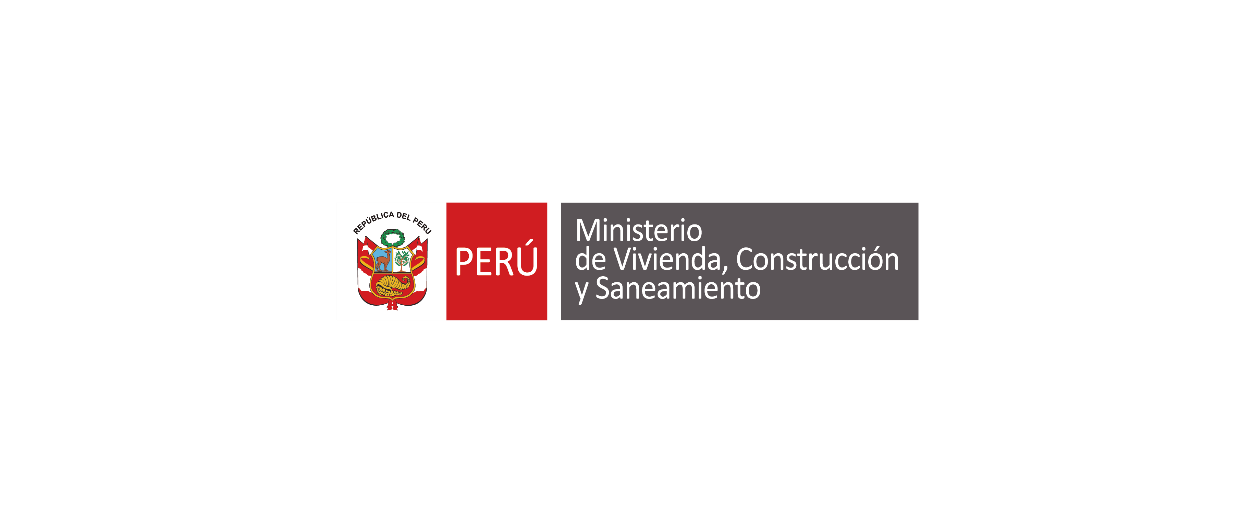 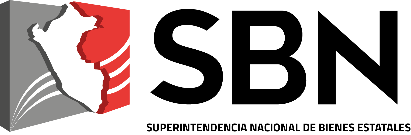 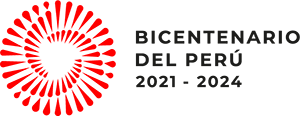 FUENTE: SERVIR
Se necesitan personas con Integridad

Antes del Ingreso,
- Antecedentes Legales
- Meritocracia en la Selección
  Durante función Pública
- Código de Ética
- Capacitación
- Conflicto de Intereses
- Declaraciones Juradas
 Fuera del Servicio Civil
  - Sanción
-  Memoria
  - Baja Tolerancia
  - Control Ciudadano
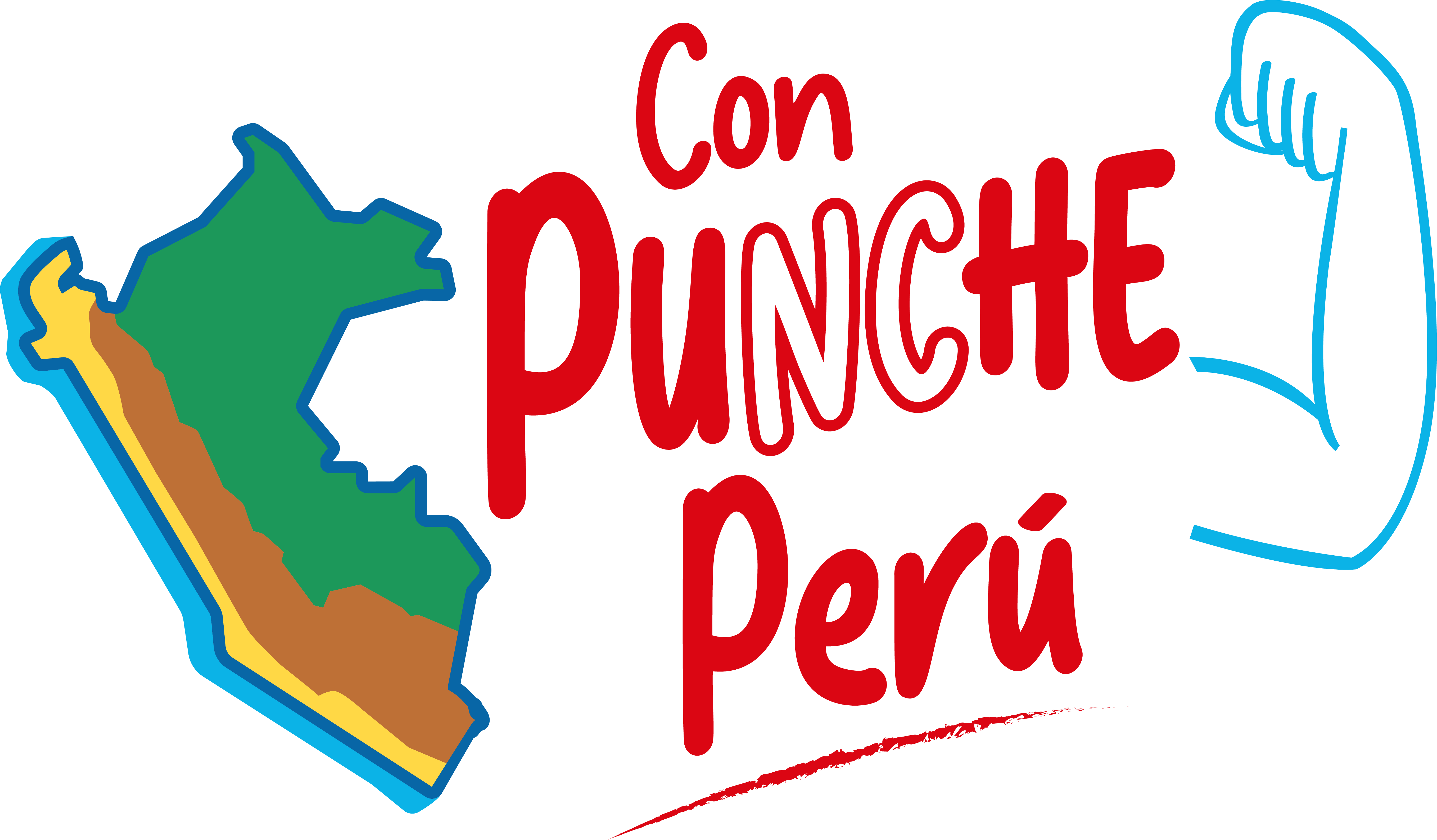 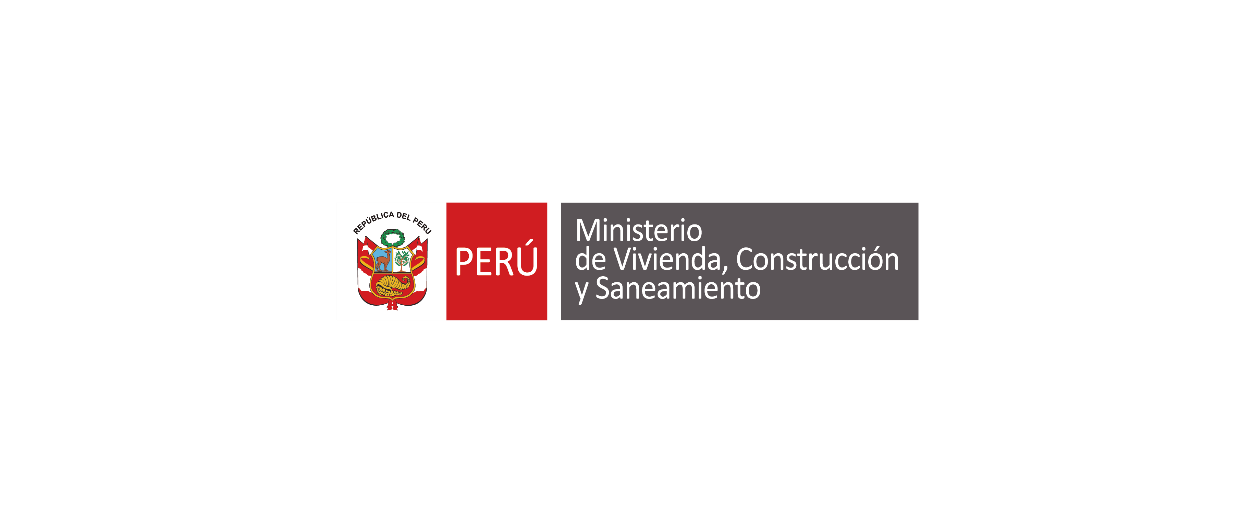 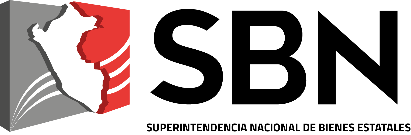 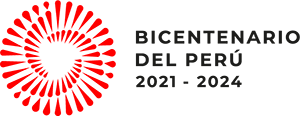 FUENTE: SERVIR
Corrupción
Mas de la mitad de los problemas del Perú tiene que ver con la corrupción
	- A mayor corrupción, menor confianza.
	- A mayor corrupción, menos competitividad.
	- A mayor corrupción, menos crédito
	- A mayor corrupción, más problemas sociales

Fórmula de la Corrupción según Klitgaard

	C = M + D – T
	C: Corrupción
	M: Monopolio,- un solo proveedor
	D: Discrecionalidad.-  Poder absoluto del funcionario
	T: Transparencia.- Información abierta, Rendición de cuentas, Responsabilidad y Mérito
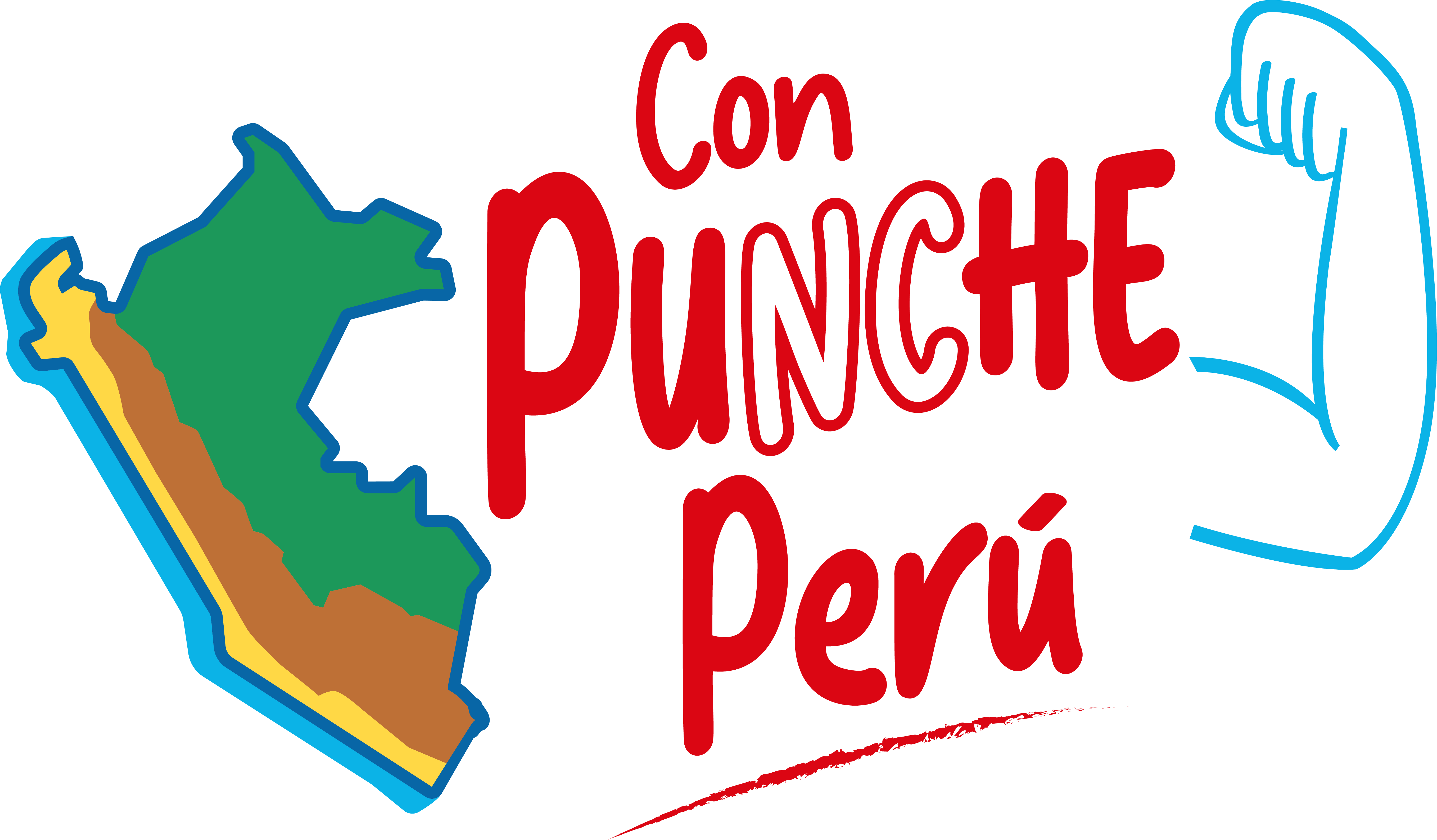 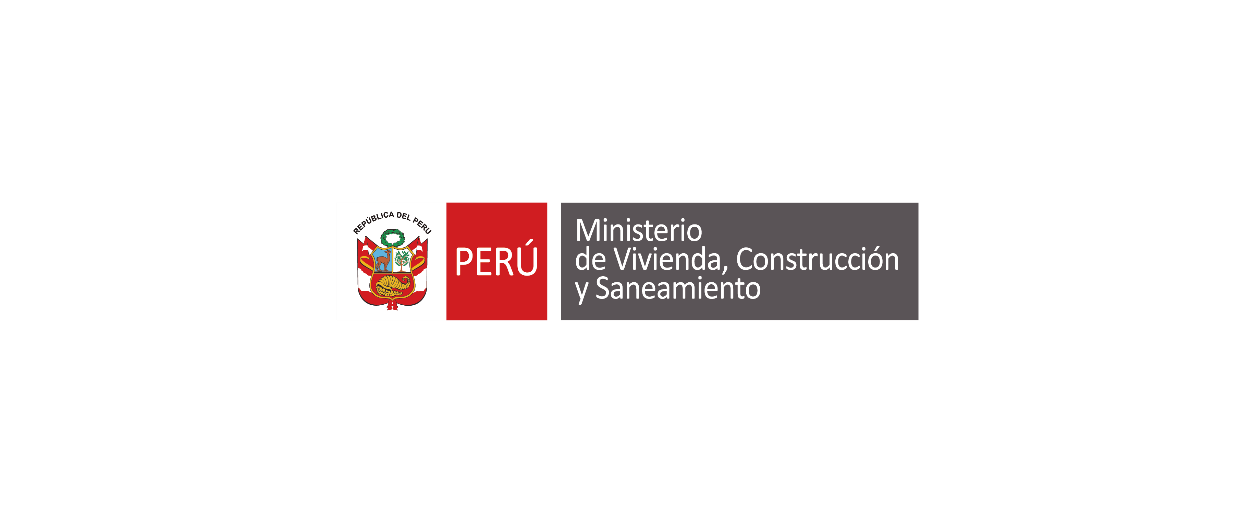 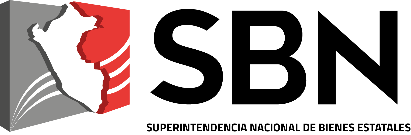 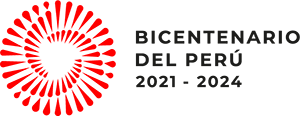 FUENTE: SERVIR
Muchas gracias
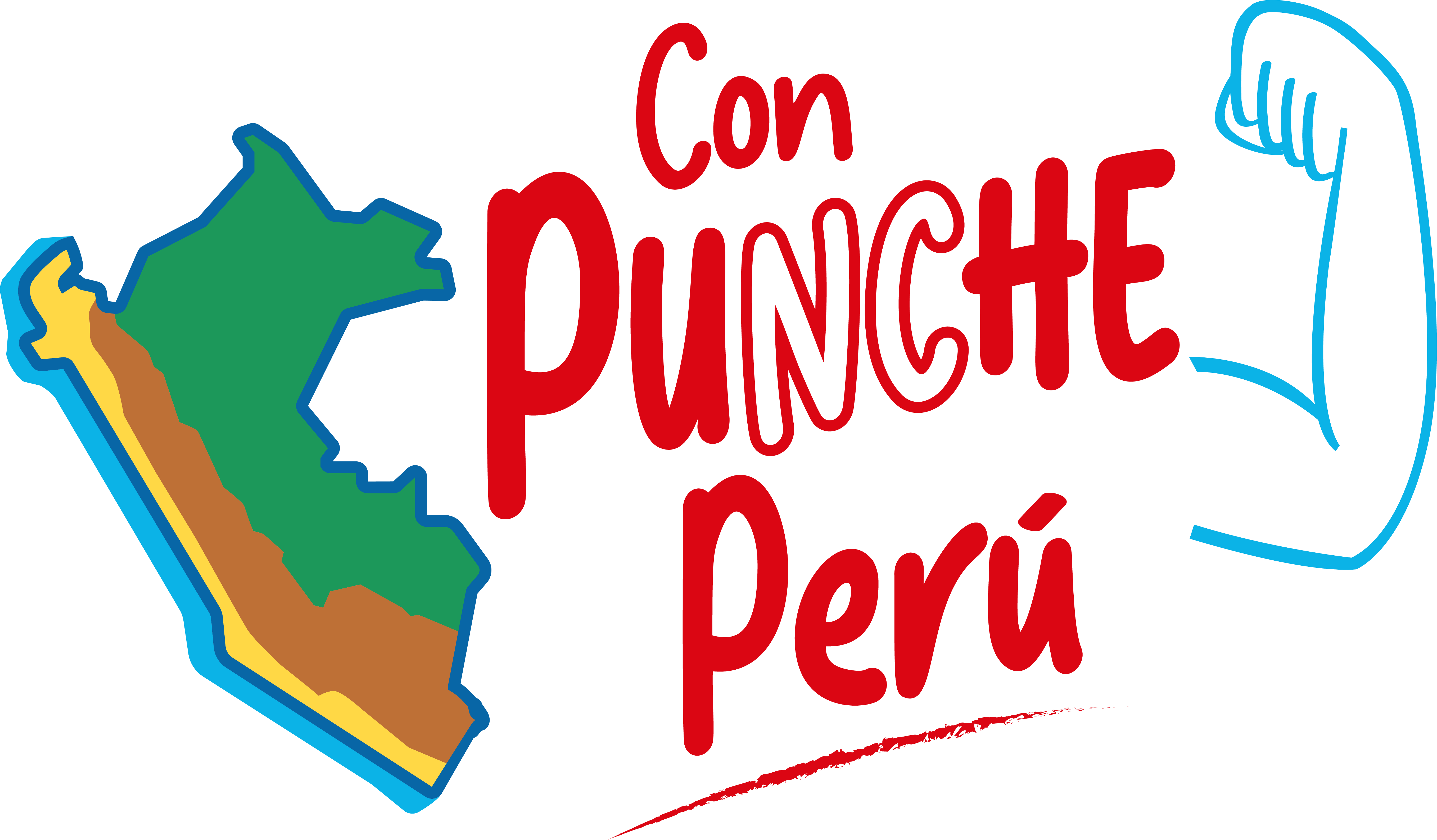 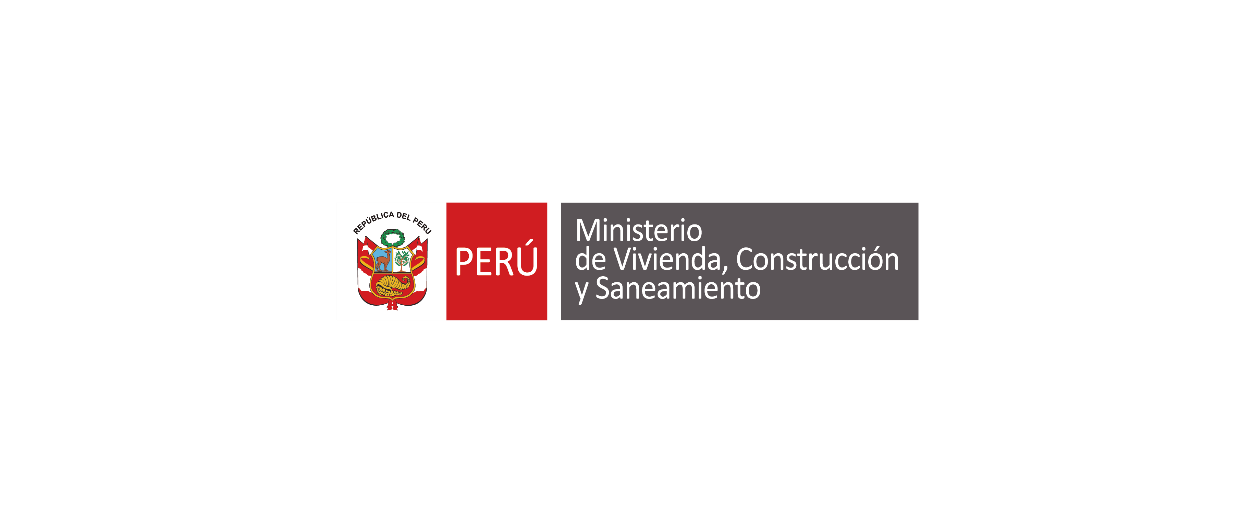 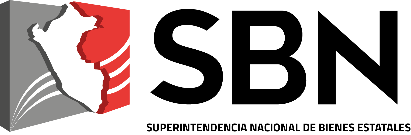 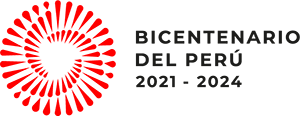